Figure 2. Growth retardation, early mortality and hypothermia of Tk2−/− mice. (A) Body weight of ...
Hum Mol Genet, Volume 17, Issue 15, 1 August 2008, Pages 2329–2335, https://doi.org/10.1093/hmg/ddn133
The content of this slide may be subject to copyright: please see the slide notes for details.
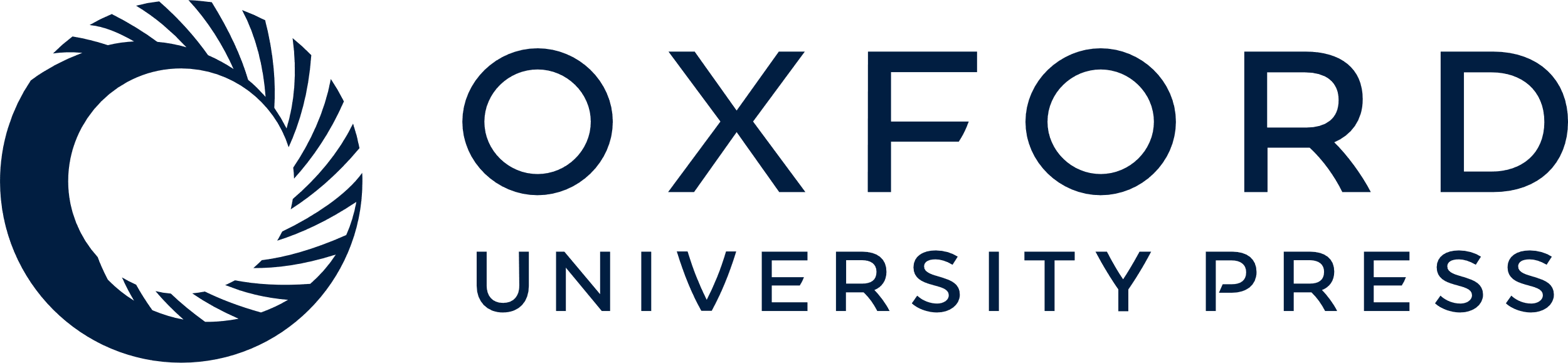 [Speaker Notes: Figure 2. Growth retardation, early mortality and hypothermia of Tk2−/− mice. (A) Body weight of Tk2+/+ (▪) (mean ± SD, n = 27) and Tk2−/− (▴) (mean ± SD, n = 5) mice. (B) Relative organ weight (organ weight/body weight, mean ± SD) of Tk2+/+ (white bars) and Tk2−/− (black bars). (C) Survival of Tk2+/+ (▪) and Tk2−/− (▴) mice. (D) Surface body temperature of Tk2+/+ (▪) (n = 27, mean ± SD) and Tk2−/− (▴) (n = 10, mean ± SD) mice.


Unless provided in the caption above, the following copyright applies to the content of this slide: © The Author 2008. Published by Oxford University Press. All rights reserved. For Permissions, please email: journals.permissions@oxfordjournals.org]